Performance
Introduction
The performance of a system depends on:
algorithms
programming language
architecture
hardware elements

Assessing performance can be challenging
Introduction
What is performance?
Definitions of Performance
Response time
How long it takes to do a task
Execution time

Throughput
Total work done per unit time
e.g., tasks/transactions/… per hour
Performance as Response Time
To increase performance, reduce response time.




“X is n time faster than Y”
1 	
Performance(X)     =  	––––––––––––––––
			Execution Time(X)
Performance(X) 		Execution Time(Y) 	
––––––––––––––     =  	––––––––––––––––	=  n
Performance(Y) 		Execution Time(X)
Example
If computer A runs a program in 10 seconds and computer B runs the same program in 15 seconds, how much faster is A than B?








A is 1.5 times faster than B.
Performance(A) 		Execution Time(B) 	
––––––––––––––     =  	––––––––––––––––	=  n
Performance(B) 		Execution Time(A)
Execution Time(B) 		15		
––––––––––––––     =  	––––––––––––––––	=  n
Execution Time(A)		10
Execution Time(B) 		15		
––––––––––––––     =  	––––––––––––––––	=  1.5
Execution Time(A)		10
Measuring Performance
Time is our metric for determining performance
Time can be defined in different ways
Measuring Execution Time
Elapsed time
“Wall-clock” time, Response time
Total time to complete task, including all aspects
Processing, I/O, OS overhead, idle time
Determines system performance

CPU time
Time spent processing a given job
Discounts I/O time, other jobs’ shares
Comprises user CPU time and system CPU time
Different programs are affected differently by CPU and system performance
System Performance
CPU Performance
CPU Clocking
Clock period: duration of a clock cycle
e.g. 250 ps
Clock frequency: cycles per second
e.g. 4 GHz
Clock period
Clock (cycles)
Data transferand computation
Update state
CPU Time
Performance improved by
Reducing number of clock cycles
Increasing clock rate
Trade-offs:
Designers often trade off clock rate against cycle count
CPU Time = CPU Clock Cycles x Clock Cycle Time
Example
Our favorite program runs in 10 seconds on computer A, which has a 4 GHz clock. We are trying to help a computer designer build a computer, B, that will run this program in 6 seconds. 
The designer has determined that a substantial increase in the clock rate is possible, but this increase will affect the rest of the CPU design, causing computer B to require 1.2 times as many clock cycles as computer A for this program. 
What clock rate should we tell the designer to target?
CPU Time Example
Computer A: 4GHz clock, 10s CPU time
Designing Computer B
Aim for 6s CPU time
Can do faster clock, but causes 1.2 × clock cycles
How fast must Computer B clock be?
CPU clock cycles
CPU Time = 	––––––––––––––––
		Clock rate
1.2 * CPU clock cycles A
6s    = 	––––––––––––––––
	Clock rate (B)
CPU clock cycles A
10s    = 	––––––––––––––––
		4 GHz
1.2 * 10 * 4 Ghz
Clock rate(B) =	––––––––––––––––
		6
CPU clock cycles A = 10 * 4 GHz
Clock rate (B) = 8 GHz
Instructions
Execution time also depends on the number of instructions in a program



Clock cycles Per Instruction (CPI) is an average measurement.
Different instructions might take a different number of cycles
Determined by CPU hardware
Affected by instruction mix
CPU Clock Cycles = Instruction Count x Cycles Per Instruction
Example
Suppose we have two implementations of the same instruction set architecture. Computer A has a clock cycle time of 250 ps and a CPI of 2.0 for some program, and computer B has a clock cycle time of 500 ps and a CPI of 1.2 for the same program. 
Which computer is faster for this program, and by how much?
Example
Computer A
clock cycle time of 250 ps
CPI of 2.0
Computer B 
clock cycle time of 500 ps 
CPI of 1.2
CPU clock cycles of A = I * 2.0
CPU clock cycles of B = I * 1.2
CPU Time(A) 	= CPU clock cycles of A * clock cycle time of A
		= I * 2.0 * 250 ps
		= I * 500 ps
CPU Time(B) 	= CPU clock cycles of B * clock cycle time of B
		= I * 1.2 * 500 ps
		= I * 600 ps
Example
Computer A
clock cycle time of 250 ps
CPI of 2.0
Computer B 
clock cycle time of 500 ps 
CPI of 1.2
CPU clock cycles of A = I * 2.0
CPU clock cycles of B = I * 1.2
CPU Time(A) 	= I * 500 ps
CPU Time(B) 	= I * 600 ps
Performance(A) 		Execution Time(B) 	I*600 ps
––––––––––––––     =  	––––––––––––––––    =	––––––––– 	=  1.2
Performance(B) 		Execution Time(A)	I * 500 ps
CPU Performance Equation
CPU Time = Instruction Count x CPI x Clock Cycle
Components of Performance
CPU Time = Instruction Count x CPI x Clock Cycle
Instr Count   CPI	 Clock Rate
		        (IC)		    (CR)
Program	         X
Compiler	         X
ISA	         X	    X	     X
Organization	         	    X	     X	
	
Technology		    X	     X
Components of Performance
CPU Time 
measure the time it takes to run the program
Clock Cycle
usually published as part of the computer’s documentation
Instruction Count
software tools that profile execution
hardware counters
CPI
average number of clock cycles
affected by the instruction mix: the frequency of occurrence for instruction types and the clock cycles for instruction types
CPU Time = Instruction Count x CPI x Clock Cycle
CPI in More Detail
If Pi is the probability of instruction type i and CPIi is the cycles taken by an instruction of type i, then
CPI Example
Alternative compiled code sequences using instructions in classes A, B, C
Sequence 1: IC = 5
Clock Cycles= 2×1 + 1×2 + 2×3= 10
Avg. CPI = 10/5 = 2.0
Sequence 2: IC = 6
Clock Cycles= 4×1 + 1×2 + 1×3= 9
Avg. CPI = 9/6 = 1.5
Using the CPU Performance Equation
Here is the standard mix of instruction types in MIPS






Average CPI = 1.6
Using the CPU Performance Equation
Suppose we added a new instruction type.  A/L-mem instructions can have one memory operand (eliminates the load+A/L operation combo).
We call the new instruction mix MIPS-E
A/L-mem operations take 2 clock cycles
A/L-mem replace half of load operations and a corresponding number of A/L operations

If the clock cycle period for a MIPS-E processor is 1.25 times that of a MIPS processor, which is faster?
Solution 1
Calculate the IC, CPI, and CC of MIPS-E

MIPS-E IC:
ICMIPS-E 	= ICMIPS – instrs replaced + instrs added 		= ICMIPS + (-(0.5 X 30% X 2)+0.5 X 30%) X ICMIPS	 	= ICMIPS – 0.15 X ICMIPS  		= 0.85 X ICMIPS
Solution 1
Calculate the IC, CPI, and CC of MIPS-E

MIPS-E IC: 		0.85 X ICMIPS
MIPS-E CPI: 	1.45 / .85 = 1.7
Solution 1
Calculate the IC, CPI, and CC of MIPS-E

MIPS-E IC: 		0.85 X ICMIPS
MIPS-E CPI: 	1.7
MIPS-E CC: 	1.25 X CCMIPS
Solution 1
Calculate the IC, CPI, and CC of MIPS-E

MIPS-E IC: 		0.85 X ICMIPS
MIPS-E CPI: 	1.7
MIPS-E CC: 	1.25 X CCMIPS

CPU Time(MIPS) 	  = 1.6 X ICMIPS  X CCMIPS
CPU Time(MIPS-E) = 1.7 X .85 X ICMIPS  X 1.25 X CCMIPS
			  = 1.8 X ICMIPS  X CCMIPS
Solution 1
Calculate the IC, CPI, and CC of MIPS-E

MIPS-E IC: 		0.85 X ICMIPS
MIPS-E CPI: 	1.7
MIPS-E CC: 	1.25 X CCMIPS

CPU Time(MIPS) 	  = 1.6 X ICMIPS  X CCMIPS
CPU Time(MIPS-E) = 1.8 X ICMIPS  X CCMIPS

MIPS processor is faster
Perf (MIPS) 		ET(MIPS-E) 		1.8 X IC X CC
–––––––––    	=  	––––––––––	=	–––––––––––– 	=  1.13
Perf (MIPS-E) 		ET (MIPS)		1.6 X IC X CC
Solution 2
Calculate CPU cycles of MIPS-E

CyclesMIPS = ICMIPS X CPIMIPS = 1.6 X ICMIPS 

CyclesMIPSE	= CyclesMIPS – saved + added
	saved 	= load cycles saved + ALU cycles saved	     	= (30% X 0.5 X 2 + 30% X 0.5 X 1) X ICMIPS 	     	= 0.45 X ICMIPS 
	added 	= ALU-memory instruction cycles	         	= (30% X 0.5 X 2) X ICMIPS = 0.3 X ICMIPS

CyclesMIPSE 	= CyclesMIPS – .45 X ICMIPS + 0.3 X ICMIPS 		= 1.6 X ICMIPS – 0.15 X ICMIPS 		= 1.45 X ICMIPS
Solution 2
Calculate CPU cycles of MIPS-E

CyclesMIPS =   1.6 X ICMIPS 
CyclesMIPSE	= 1.45 X ICMIPS
Solution 2
Calculate CPU cycles of MIPS-E

CyclesMIPS =   1.6 X ICMIPS 
CyclesMIPSE	= 1.45 X ICMIPS

CPU Time(MIPS) 	  = 1.6 X ICMIPS  X CCMIPS
CPU Time(MIPS-E) = 1.45 X ICMIPS  X 1.25 x CCMIPS
			  = 1.81 X ICMIPS  X CCMIPS
Solution 2
Calculate CPU cycles of MIPS-E

CyclesMIPS =   1.6 X ICMIPS 
CyclesMIPSE	= 1.45 X ICMIPS

CPU Time(MIPS) 	  = 1.6 X ICMIPS  X CCMIPS
CPU Time(MIPS-E) = 1.45 X ICMIPS  X 1.25 x CCMIPS
			  = 1.81 X ICMIPS  X CCMIPS

MIPS processor is faster
Perf (MIPS) 		ET(MIPS-E) 		1.81 X IC X CC
–––––––––    	=  	––––––––––	=	–––––––––––– 	=  1.13
Perf (MIPS-E) 		ET (MIPS)		1.6 X IC X CC
Solution 3
Normalize instruction sets










CPU Time(MIPS) 	  = 160 cycles X CCMIPS
CPU Time(MIPS-E) = 145 cycles X 1.25 x CCMIPS
Solution 3
Normalize instruction sets

CPU Time(MIPS) 	  = 160 cycles X CCMIPS
CPU Time(MIPS-E) = 145 cycles X 1.25 x CCMIPS

MIPS processor is faster
Perf (MIPS) 	    ET(MIPS-E) 	     181.25 cycles X CC
–––––––––    	=  ––––––––––    =    –––––––––––– 	=  1.13
Perf (MIPS-E) 	    ET (MIPS)	     160 cycles X CC
Performance Summary
Performance depends on
Algorithm: 			affects IC, possibly CPI
Programming language: 	affects IC, CPI
Compiler: 			affects IC, CPI
Instruction set architecture: 	affects IC, CPI, CC
Single-Cycle Datapath
Operation times for functional units:
Memory: 	200 ps
ALU:	100 ps
Registers:	50 ps

Which is faster?
An implementation in which every instruction operates in 1 clock cycle of a fixed length.
An implementation where every instruction executes in 1 clock cycle using a variable-length clock, which for each instruction is only as long as it needs to be.

Assume: 25% loads, 10% stores, 45% A/L, 15% branches, 5% jumps
Single-Cycle Datapath
An implementation in which every instruction operates in 1 clock cycle of a fixed length.
An implementation where every instruction executes in 1 clock cycle using a variable-length clock, which for each instruction is only as long as it needs to be.



CPI must be 1
How long should the clock cycle time be?
CPU Time = Instruction Count x CPI x Clock Cycle
Single-Cycle Datapath
Compute the required length for each instruction:
Single-Cycle Datapath
Compute the required length for each instruction:








CPU Time(single clock) = IC * 600
Single-Cycle Datapath
Compute the required length for each instruction:








Cycle Time (variable clock) = 600 X 25% + 550 X 10% + 400 X 45% + 350 X 15% + 200 X 5% = 447.5 ps
Single-Cycle Datapath
Compute the required length for each instruction:








CPU Time(single clock) = IC * 600
CPU Time(variable clock) = IC * 447.5
Single-Cycle Datapath
The variable clock implementation is faster.





Why don’t we use variable clocks?
Too difficult
Overhead outweighs potential speedup
Perf (variable) 	    ET(single) 	     600
–––––––––    	=  ––––––––––    =    –––––	=  1.34
Perf (single) 	    ET (variable)	     447.5
Pipelined Datapath
Compare the throughput of three load instructions on a single-cycle processor to a pipelined processor. 

Instructions take 600 ps to complete in the single cycle datapath.
Pipelined Datapath
Each functional unit belongs to a different stage
Each stage requires one clock cycle to complete.  
The clock cycle time must at least as long as the longest stage.  
200 ps.
Single-Cycle vs. Pipelined
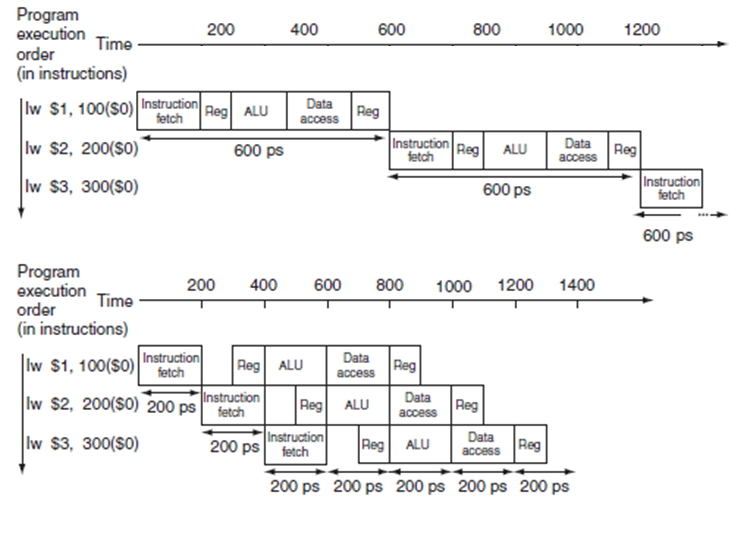 1800 ps total
1400 ps total
Single-Cycle vs. Pipelined
The pipelined approach is faster.
Perf (pipeline) 	    ET(single) 	     1800
–––––––––    	=  ––––––––––    =    –––––	=  1.28
Perf (single) 	    ET (pipeline)	     1400
Benchmarks
Someone who uses the same programs day after day are good candidates for measuring computer performance
Use the same programs on two computers
Compare execution times of the same workload

Benchmarks simulate standard workloads
Often real applications
Classes of Benchmarks
Toy Benchmarks
10-100 line–e.g.,: sieve, quicksort
good first programming assignments

Synthetic Benchmarks
attempt to match average frequencies of real workloads
not very useful, too artificial

Kernels
Time critical excerpts from real programs
e.g., gcc, spice, Verilog, Databases, stock trading
SPEC
Standard Performance Evaluation Corp (SPEC)
Develops benchmarks for CPU, I/O, Web, …

Programs used to measure performance
Typical of actual workloads
SPEC CPU 2017
Elapsed time to execute a selection of programs
Negligible I/O, so focuses on CPU performance

Workload “suites” measure both elapsed time and throughput
“Speed” integer and “Rate” integer 
“Speed” floating point and “Rate” floating point

Summarizes result as a SPEC ratio
SPECratios
Normalized relative to reference machine
Geometric mean of performance ratios
SPEC Benchmarks
SPEC CPU
CPU performance

SPEC Power
power consumption

SPEC OMP
shared memory parallel processing
Amdahl’s Law
If we could make an improvement to our system to reduce the amount of time it takes to perform a load word instruction by 5%, how much faster would the system run?
Depends on how often load word is used.
Amdahl’s Law
The performance enhancement possible with a given improvement is limited by the amount that the improved feature is used.
Amdahl’s Law
Suppose a program runs in 100 seconds on a computer, with multiply operations responsible for 80 seconds of this time. How much do we have to improve the speed of multiplication if we want my program to run five times faster?
Time affected
Time after improvement = 	––––––––––		+ time unaffected 
			improvement factor
80
20 Seconds = 	––––––––––		+ (100-80)
		improvement factor
80
20 Seconds = 	––––––––––		+ 20
		improvement factor
80
0 = 	––––––––––	
	improvement factor
Amdahl’s Law
Law of diminishing returns 
Handy for evaluating impact of a change not tied to CPU performance equation
Amdahl’s Law: Design Principle
Corollary: make the common case fast
In many cases the frequency with which one event occurs may be much higher than another. 
Improving the common case will tend to enhance performance better than optimizing the rare case.
Power Wall
Historically, much of our performance improvements have come from improving our hardware.
Power Trends
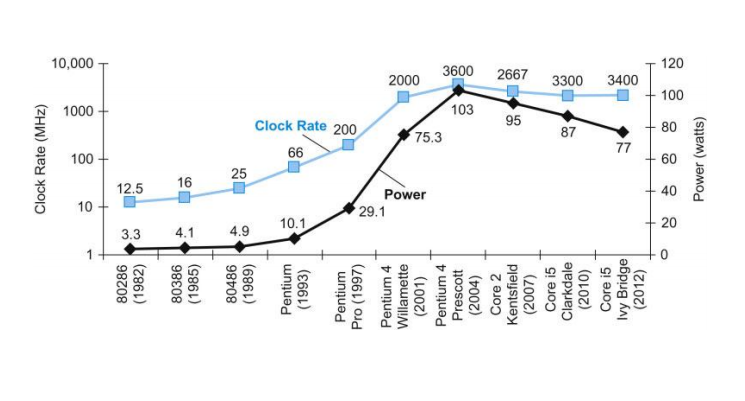 Reducing Power
The power wall
We cannot reduce voltage further

Try to remove heat
Too expensive for common computers

How else can we improve performance?
Multiprocessors
Multicore microprocessors
More than one processor per chip

Requires explicitly parallel programming
Hard to do
Programming for performance
Load balancing
Optimizing communication and synchronization